Progetto di continuità del Liceo Scientifico               
                     “ Leonardo Da Vinci” .
Scuola  Secondaria di primo grado Pietramelara.                        Classe: Terza CAlunne:          Bonacci Giorgia                        Casillo M. Francesca                        Mauriello Veronica
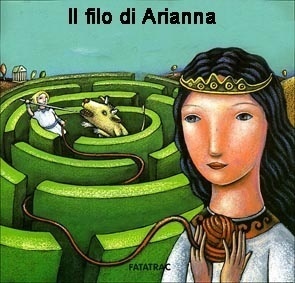 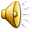 “Cos’è un uomo in rivolta ? 
                                                    Un uomo che dice di NO.” 
                                                                         Albert Camus.
“La Terra è l’unico Pianeta che ospita la vita ed è anche per questo che è tenuto sotto controllo ed è così importante non danneggiarlo”.
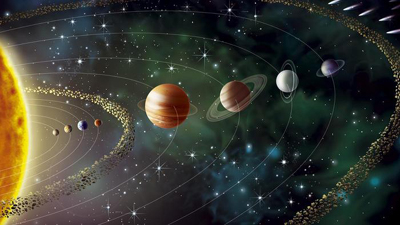 La Terra è un bel posto e per essa vale la pena lottare…
Contro minacce     come… L’inquinamento
I principali tipi di inquinamento sono 
        quello del suolo, quello idrico 
               e quello atmosferico.
L'inquinamento del suolo è causato dall'uso di fertilizzanti e pesticidi in agricoltura; a questo problema  è legato anche quello
 dei rifiuti urbani.
L’ inquinamento idrico è causato da molteplici e specifici fattori : gli scarichi delle attività industriali e agricole…
E quelli delle consuete attività umane che si riversano nei laghi,
nei fiumi e nei mari
L’inquinamento atmosferico è causato dalla presenza nell’aria di una o più sostanze estranee o indesiderabili.
“Può darsi che non siate responsabili per la situazione in cui vi trovate, ma lo diventerete se non fate nulla per cambiarla”.
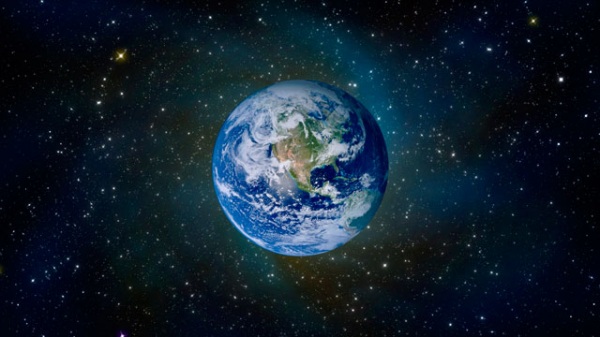 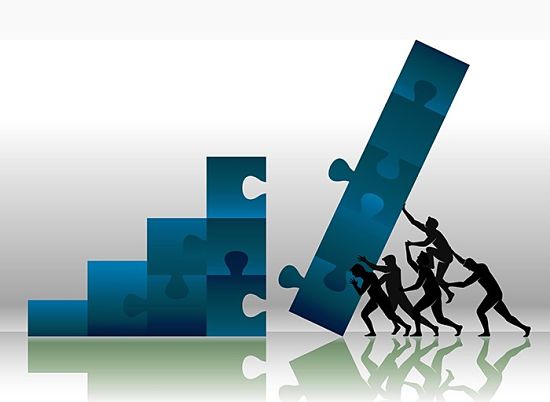 “Il progresso scientifico apre nuove opportunità   ma anche sfide inedite e profondi dilemmi morali
                    che devono essere governati.”                                                                         Umberto Veronesi
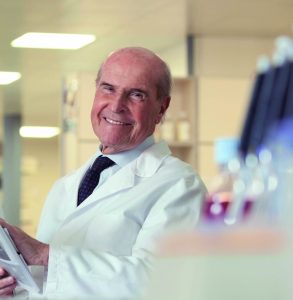 La tecnologia dovrebbe migliorare la tua vita, non  diventare la tua vita.   
                          Harvey B. Mackay
Quello della tecnologia è uno dei fenomeni più diffusi, soprattutto tra noi ragazzi.







 





Ormai fa parte delle nostre vite, ma tutto ciò può creare dei vantaggi e degli svantaggi.
Ha il vantaggio di essere molto utile anche per il lavoro, consente di leggere libri virtuali e tant'altro...
Molto spesso accade che la tecnologia si impadronisce delle nostre vite, causando gravi conseguenze , tra le quali sono presenti atti di bullismo e cyberbullismo .
La modernità ha fallito.
 Bisogna costruire un nuovo umanesimo 
         altrimenti il pianeta non  si  salva . 
                                                              Albert Einstain
"Raccogli un fiore sulla Terra, e muoverai la stella più distante".                                     Paul Dirac